CMPS 3130/6130 Computational GeometrySpring 2015
Orthogonal Range Searching II
Carola Wenk
CMPS 3130/6130 Computational Geometry
Orthogonal range searching
Input: A set P of n points in d dimensions
Task: Process P into a data structure that allows fast orthogonal range queries. Given an axis-aligned box  (in 2D, a rectangle)
 Report on the points inside the box: 
 Are there any points?
 How many are there?
 List the points.
CMPS 3130/6130 Computational Geometry
Orthogonal range searching: KD-trees
Let us start in 2D:
Input: A set P of n points in 2 dimensions
Task: Process P into a data structure that allows fast 2D orthogonal range queries:Report all points in P that lie in the query rectangle [x,x’]  [y,y’]
y'
y
x'
x
CMPS 3130/6130 Computational Geometry
KD trees
Idea: Recursively split P into two sets of the same size, alternatingly along a vertical or horizontal line through the median in x- or y-coordinates.
l1
l5
{p1, p2, p3, p4,p5}
l1
{p6, p7, p8, p9,p10}
l7
l2
l3
p4
p9
p5
{p6, p7, p8}
{p4,p5}
{p9,p10}
{p1, p2, p3}
p10
l4
l5
l6
l7
l2
l3
p2
{p6, p7}
{p1, p2}
p7
l8
l8
p1
p3
p4
l9
p5
p8
p8
p9
p10
p3
l9
p6
p1
p7
p2
p6
l6
l4
CMPS 3130/6130 Computational Geometry
BuildKDTree
Idea: Recursively split P into two sets of the same size, alternatingly along a vertical or horizontal line through the median in x- or y-coordinates.
l1
l5
l1
l7
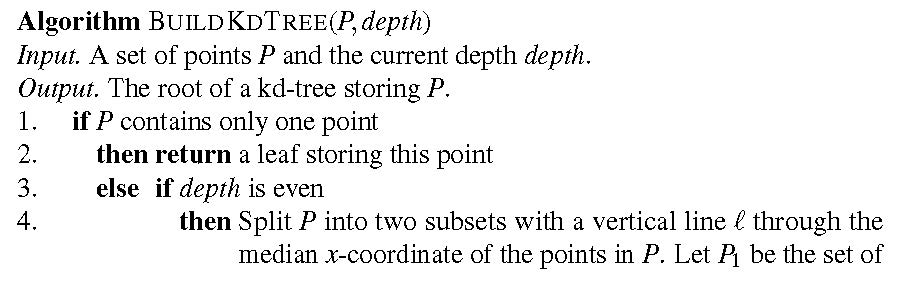 l2
l3
p4
p9
p5
p10
l4
l5
l6
l7
l2
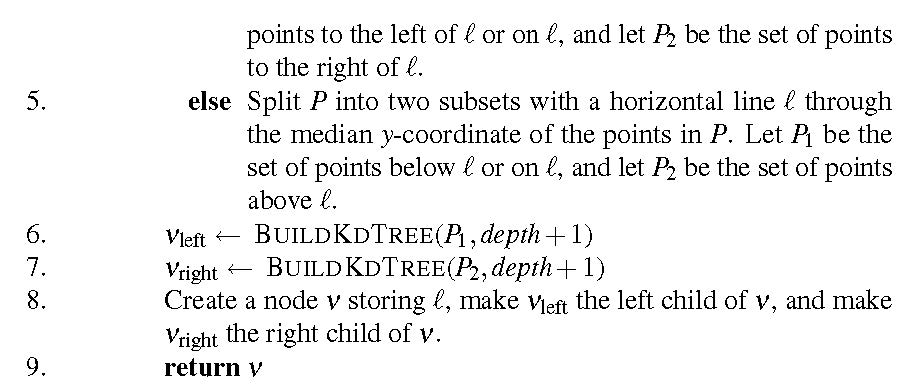 l3
p2
p7
l8
l8
p1
p3
p4
l9
p5
p8
p8
p9
p10
p3
l9
p6
p1
p7
p2
p6
l6
l4
CMPS 3130/6130 Computational Geometry
BuildKDTree Analysis
CMPS 3130/6130 Computational Geometry
Regions
l1
l5
l1
l7
=v
l2
l3
p4
p9
p5
p10
l4
l5
l6
l7
l2
l3
p2
region(v)
p7
l8
l8
p1
p3
p4
l9
p5
p8
p8
p9
p10
lc(v)=left_child(v)
region(lc(v)) = region(v)l(v)left
 Can be computed on the fly in constant time
p3
l9
p6
p1
p7
p2
p6
l6
l4
CMPS 3130/6130 Computational Geometry
SearchKDTree
l1
l2
l3
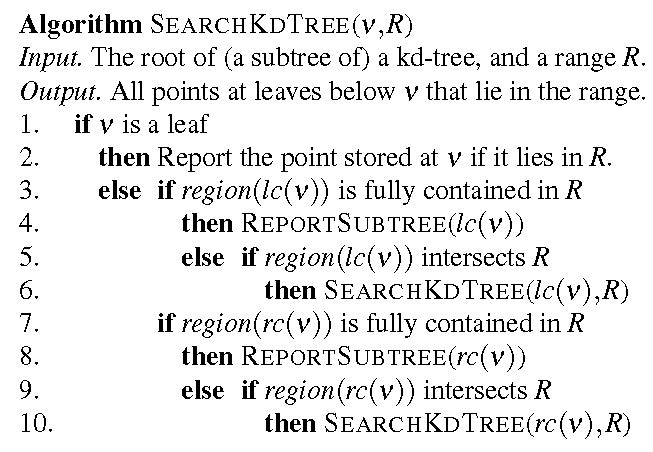 l4
l5
l7
l6
l8
p3
l9
p5
p4
p9
p8
p10
p6
p1
l10
p2
l11
l12
l5
l1
l7
p11
p12
p7
p13
p4
p9
p5
p10
l2
p7
l3
p2
p13
l8
How many nodes does a search touch?
l11
p1
p8
l12
p11
p12
p3
l10
p6
l9
l6
l4
CMPS 3130/6130 Computational Geometry
SearchKDTree Analysis
CMPS 3130/6130 Computational Geometry
SearchKDTree Analysis
l3
l1
l1
l2
l2
l3
l4
l4
CMPS 3130/6130 Computational Geometry
Summary Orthogonal Range Searching
Range trees
Query time: O(k + logd-1 n) to report k points
			(uses fractional cascading in the 	last dimension)
Space: O(n logd – 1 n)
Preprocessing time: O(n logd – 1 n)
CMPS 3130/6130 Computational Geometry